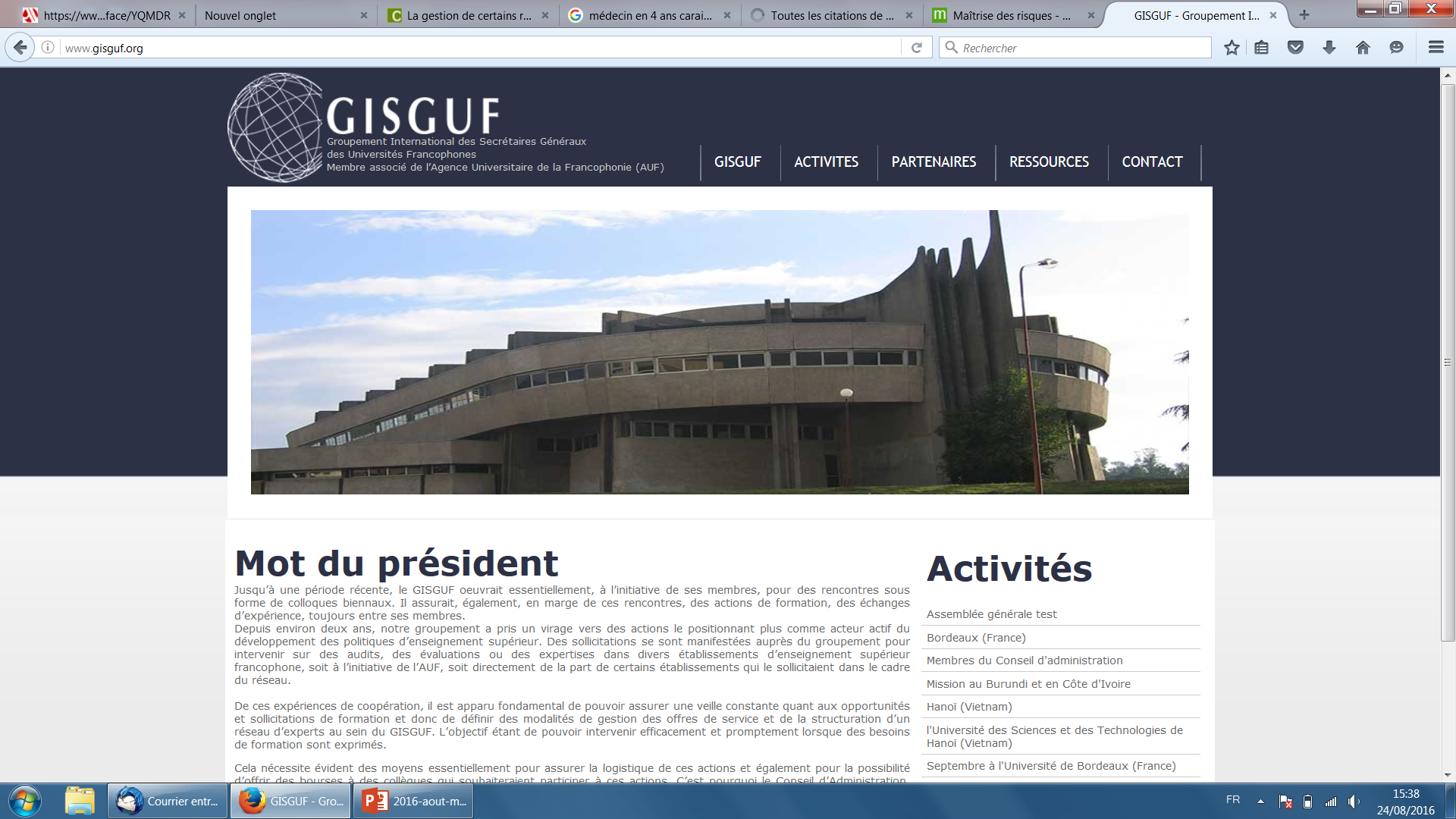 Prévenir, calculer et maîtriser le risque JURIDIQUE dans l’enseignement superieur
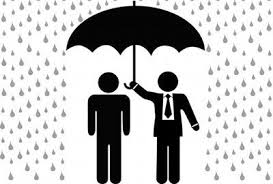 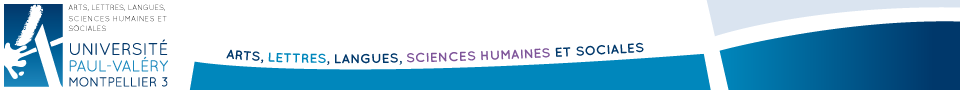 Stéphanie Devèze-Delaunay

Directrice juridique – Université Paul-Valéry Montpellier III
 
Présidente d’honneur- fondatrice du réseau Jurisup (réseau français des affaires juridiques de l’enseignement supérieur)
Source : http://lentreprise.lexpress.fr/international-export/mieux-maitriser-son-risque-client-a-l-international_1516488.html
Moncton – Colloque GIS GUF 2016
[Speaker Notes: Faire un brainstorming au départ en leur demandant quels sont pour eux les risques au sein d’une université avec zoom sur risques juridiques]
À l’issue de cette introduction:
Connaître le cadre général des risques 
Placer les risques dans l’environnement de l’enseignement supérieur
Déterminer les enjeux 
Contextualiser 
le rôle du secrétaire général
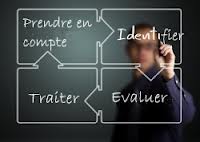 risques juridiques - GISGUF MONCTON 2016
Risque juridique : une définition universelle
« survenance de tout événement, lié à l’activité normale de l’entreprise, pouvant entraîner des sanctions pécuniaires et/ou pénales qui mettent en jeu aussi bien la responsabilité du dirigeant que celle de la structure »
Source : http://www.oced.cci-paris-idf.fr/pdf/LRM-prevention-risques-20001001.pdf
risques juridiques - GISGUF MONCTON 2016
Risque juridique : pourquoi les prendre en compte ?
Pour travailler plus sereinement : moins de conflits
Pour économiser de l’argent
 Pour gagner en crédibilité
Pour améliorer les services rendus et la satisfaction des étudiants
Pour créer une communauté universitaire unie
Prévenir plutôt que guérir
risques juridiques - GISGUF MONCTON 2016
Prévenir, calculer et maîtriser le risque : règles juridiques et bonnes pratiques
SAVOIR Notions juridiques de responsabilités en droit français (administrative, pénale, disciplinaire) : structures et personnes responsables 

CALCULER Panorama des risques inhérents à l’enseignement supérieur 

MAITRISER Outils de prévention du risque : exemples et pratiques
risques juridiques - GISGUF MONCTON 2016
Préalable : séparation droit public – droit privé en France
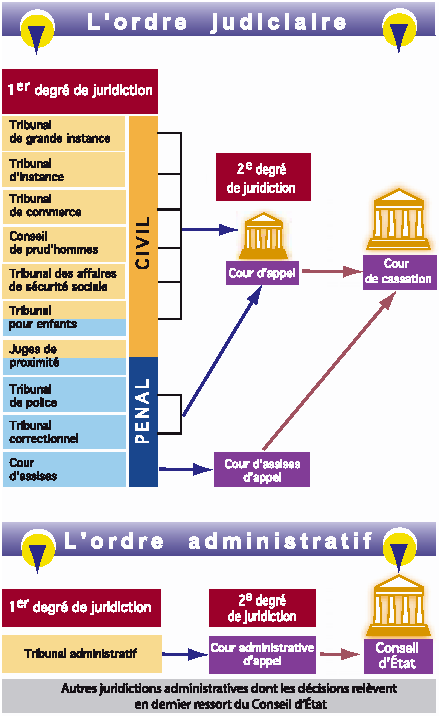 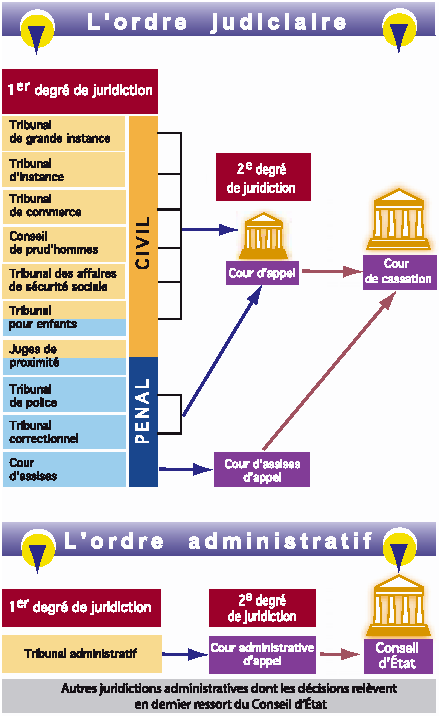 http://www.vos-droits.justice.gouv.fr/a-quel-tribunal-sadresser-12055/a-quel-tribunal-sadresser-20808.html
risques juridiques - GISGUF MONCTON 2016
Responsabilité(s)
Responsabilité administrative
Responsabilité pénale / civile
Responsabilité disciplinaire
risques juridiques - GISGUF MONCTON 2016
Responsabilité(s)
risques juridiques - GISGUF MONCTON 2016
Responsabilité(s) -  administrative
La responsabilité administrative peut se définir comme l'obligation pour l'administration de réparer le dommage qu'elle cause à autrui.
Source : http://fr.jurispedia.org/index.php/Responsabilit%C3%A9_administrative_%28fr%29
risques juridiques - GISGUF MONCTON 2016
[Speaker Notes: La responsabilité administrative peut se définir comme l'obligation pour l'administration de réparer le dommage qu'elle cause à autrui. La responsabilité administrative est donc une responsabilité civile, non pas au sens où elle serait une responsabilité de droit civil applicable à l'administration, mais où elle conduit au versement de dommages et intérêts à la victime (tout comme par conséquent la responsabilité de droit civil applicable aux personnes privées). 
(Commentaire : il y a discussion en doctrine sur le point de savoir si la nécessité pour l'administration de réparer est une obligation, au sens du droit civil. L'argument en faveur de cette thèse est ici que le droit public appliquerait un principe du droit français qui ne serait que repris par le Code civil, par exemple à l'article 1382 pour la responsabilité extra-contractuelle, délictuelle et quasi-délictuelle (qui ferait de la responsabilité une obligation en quelque sorte naturelle et qui aurait été implicitement corroborée par la Constitution du 4 octobre 1958 qui dans son [h[Constitution (fr)|Constitution du 4 octobre 1958 (fr)#Article 34]] réserve à la loi le soin de déterminer les principes fondamentaux du régime des obligations civiles). La responsabilité administrative serait donc très proche sinon identique de la responsabilité de droit civil en vertu d'un principe d'unité. En sens contraire, la responsabilité administrative serait distincte en ce qu'elle n'existerait que par la volonté du législateur ou du juge, en vertu du principe d'autonomie, eu égard à la qualité de la personne à l'origine du fait générateur du dommage – une personne publique – ou de la mission remplie par cette personne, du point de vue du but ou de sa forme : la mission de service public, l'utilisation d'une prérogative de puissance publique). Ces deux approches sont également stimulantes pour comprendre le droit administratif, dans ses points communs comme dans ses différences avec le droit civil. Le droit positif ne répond pas précisément sur ce point (v. ci-dessous). On est donc obligé de conclure que c'est l'existence d'un ordre juridictionnel spécial, l'ordre administratif, qui est à l'origine de la responsabilité administrative, solution consacrée par la décision Blanco du 8 février 1873[1] (v. ci-dessous) et jamais remise fondamentalement en cause depuis. Il n'est pas sans conséquence de relever que cette décision a été rendue concomitamment à la naissance de la IIIe République, car cela oblige à s'interroger sur la question de savoir comment le juge lui-même détermine la compétence entre les deux ordres de juridiction, selon le triptyque classique fond-compétence-fond).]
Responsabilité administrative
En université française : l’université est mise en cause mais c’est le président qui est condamné.
Exemple : embauche par un professeur d’un contractuel, sans contrat : responsabilité de l’université mise en cause, via son président.
Conséquence : obligation de payer les sommes dues et de réparer le préjudice
risques juridiques - GISGUF MONCTON 2016
Responsabilité administrative
Le secrétaire général est garant des procédures
risques juridiques - GISGUF MONCTON 2016
Responsabilité administrative
En université , dans le cadre francophone : 
Partenariats internationaux : diplomations, codiplomations
Cotutelles de thèse
Propriété intellectuelle
Plagiat
Enseignement numérique à distance
risques juridiques - GISGUF MONCTON 2016
Responsabilité administrative – conséquences
Annulation : recours pour excès de pouvoir
Exemple : annulation d’une nomination de professeur
Réparation : recours de plein contentieux
Exemple : indemnités pour mauvaise gestion des ressources humaines
risques juridiques - GISGUF MONCTON 2016
Responsabilité pénale-civile
La responsabilité civile (France)
Une personne physique ou morale voit sa responsabilité civile engagée dès lors qu’elle a causé un dommage à autrui par sa faute ou par la faute des personnes dont elle répond.
risques juridiques - GISGUF MONCTON 2016
Responsabilité pénale-civile
La responsabilité pénale est l’obligation légale faite à une personne, reconnue coupable par un tribunal, de supporter la peine prévue par la loi correspondant à une infraction. La responsabilité pénale est désormais applicable aux personnes morales, par l’intermédiaire des mandataires sociaux, qui les représentent. 
Elle comprend :  un élément légal (un acte interdit) : l’infraction doit être prévue par un texte de loi. En l’absence de texte, le juge ne peut prononcer de sanction. La loi évolue et crée de nouveaux délits et de nouvelles sanctions (ex. piratage et fraude informatique)
     un élément matériel (une action ou une omission) : réalisation de l’infraction 
     un élément moral: volonté de nuire à autrui ou à la société ou conscience de ses actes
risques juridiques - GISGUF MONCTON 2016
Responsabilité pénale - université
Domaines de responsabilité pénale (exemples) :

Mise en danger de la vie d’autrui (installations mal entretenues)
Non assistance à personne en danger (ex. : harcèlement sexuel)
Informatique et libertés (vidéosurveillance non déclarée)
Propriété intellectuelle (thèse)
risques juridiques - GISGUF MONCTON 2016
Responsabilité pénale - agents
Cas de mise en oeuvre :
 Un enseignant qui organise une sortie sans avoir pris les précautions d’usage (mise en danger de la vie d’autrui)
Un personnel qui commet un acte de harcèlement moral ou sexuel
Un président d’université: divulgation de données à caractère personnel (atteinte à la considération de l’intéressé ou à l’intimité de sa vie privée : 5 ans emprisonnement, 300000 euros d’amende)
Un personnel qui injure un étudiant ou un autre personnel
risques juridiques - GISGUF MONCTON 2016
Responsabilité pénale - agents
Infraction de droit commun
Harcèlement sexuel et moral
Discrimination (voir exemples ci-après)
Atteinte à la vie privée
Corruption passive
Prise illégale d’intérêt
Délits en matière de marchés
Faux – contrefaçon ….
risques juridiques - GISGUF MONCTON 2016
Responsabilité pénale -présidents
Diffamation : http://www.corsematin.com/article/corse/universite-la-cour-dappel-de-bastia-confirme-la-condamnation-dantoine-orsini-pour-diff.880187.html
Conflits d’intérêts
Marchés publics
risques juridiques - GISGUF MONCTON 2016
[Speaker Notes: CE, 22 février 2012, req. n° 333573. Le contentieux des marchés publics concerne principalement les différentes voies de recours devant les juridictions administratives contre la personne publique, soit vis-à-vis d’irrégularités commises lors de la passation, soit sur des litiges relatifs à l’exécution du contrat. 
Le juge judiciaire est lui également régulièrement saisi sur la mise en œuvre de la responsabilité pénale personnelle des agents publics pour des mises en cause, notamment, pour délit de favoritisme. Mais la condamnation au pénal du représentant du pouvoir adjudicateur peut-elle justifier à son encontre une sanction disciplinaire ? Le Conseil d’Etat vient non seulement de répondre positivement à cette question, mais également affirmer que certaines fonctions administratives nécessitent un comportement exemplaire vis-à-vis du respect du code des marchés publics.Un président d’université condamné pénalement et sanctionné disciplinairementLe non-respect du principe d’égalité entre les candidats peut être constitutif du délit de favoritisme au titre de l’article 432-14 du code pénal. Ainsi, conclure des marchés sans mise en concurrence et pendant plusieurs années pour des prestations récurrentes de services courants (traiteurs), justifie en correctionnelle la condamnation du président d’une université (Cour de Cassation, 17 décembre 2008). La responsabilité personnelle de l’agent public est d’autant plus importante que l’intéressé a laissé perdurer cette situation pendant plusieurs années.La prise en compte de l’atteinte à l’image de l’institutionDu point de vue disciplinaire, la sanction grave infligée au président est celle de la mise à la retraite d’office. Selon le Conseil d’Etat, la sanction est d’autant plus justifiée que les faits reprochés constituent des manquements à la vigilance et à la probité dont doit faire preuve un président d'université, au surplus professeur des universités en gestion. De plus, ces faits ont porté gravement atteinte à l'image et à la réputation de l'université.]
Responsabilité pénale -présidents
université de Toulon : (information septembre 2010)
« L'ex-président de l'université de Toulon, Laroussi Oueslati, a été mis en examen, mercredi soir, pour corruption passive par une personne chargée d'une fonction publique et écroué, a-t-on appris auprès du procureur adjoint de la République Michel Raffin.Laroussi Oueslati, président de cette université jusqu'à sa suspension le 19 octobre 2009 pour "entrave" à une enquête sur un trafic supposé de diplômes au bénéfice d'étudiants chinois, avait été placé en garde à vue, lundi, sur commission rogatoire du juge d'instruction marseillais Franck Landou. Il avait été révoqué de la fonction publique le 21 mai dernier "avec l'interdiction définitive d'exercer toute fonction dans un établissement public ou privé", avait annoncé le ministère de l'Enseignement supérieur. »
risques juridiques - GISGUF MONCTON 2016
[Speaker Notes: CE, 22 février 2012, req. n° 333573. Le contentieux des marchés publics concerne principalement les différentes voies de recours devant les juridictions administratives contre la personne publique, soit vis-à-vis d’irrégularités commises lors de la passation, soit sur des litiges relatifs à l’exécution du contrat. 
Le juge judiciaire est lui également régulièrement saisi sur la mise en œuvre de la responsabilité pénale personnelle des agents publics pour des mises en cause, notamment, pour délit de favoritisme. Mais la condamnation au pénal du représentant du pouvoir adjudicateur peut-elle justifier à son encontre une sanction disciplinaire ? Le Conseil d’Etat vient non seulement de répondre positivement à cette question, mais également affirmer que certaines fonctions administratives nécessitent un comportement exemplaire vis-à-vis du respect du code des marchés publics.Un président d’université condamné pénalement et sanctionné disciplinairementLe non-respect du principe d’égalité entre les candidats peut être constitutif du délit de favoritisme au titre de l’article 432-14 du code pénal. Ainsi, conclure des marchés sans mise en concurrence et pendant plusieurs années pour des prestations récurrentes de services courants (traiteurs), justifie en correctionnelle la condamnation du président d’une université (Cour de Cassation, 17 décembre 2008). La responsabilité personnelle de l’agent public est d’autant plus importante que l’intéressé a laissé perdurer cette situation pendant plusieurs années.La prise en compte de l’atteinte à l’image de l’institutionDu point de vue disciplinaire, la sanction grave infligée au président est celle de la mise à la retraite d’office. Selon le Conseil d’Etat, la sanction est d’autant plus justifiée que les faits reprochés constituent des manquements à la vigilance et à la probité dont doit faire preuve un président d'université, au surplus professeur des universités en gestion. De plus, ces faits ont porté gravement atteinte à l'image et à la réputation de l'université.]
Responsabilité pénale -exonération
Article 11 bis A loi 13 juillet 1983

Sous réserve des dispositions du quatrième alinéa de l'article 121-3 du code pénal, les fonctionnaires et les agents non titulaires de droit public ne peuvent être condamnés sur le fondement du troisième alinéa de ce même article pour des faits non intentionnels commis dans l'exercice de leurs fonctions que s'il est établi qu'ils n'ont pas accompli les diligences normales compte tenu de leurs compétences, du pouvoir et des moyens dont ils disposaient ainsi que des difficultés propres aux missions que la loi leur confie.
risques juridiques - GISGUF MONCTON 2016
Responsabilité disciplinaire
Tout agent public peut être soumis à une action disciplinaire qui peut se cumuler avec une action administrative, pénale ou civile
risques juridiques - GISGUF MONCTON 2016
Responsabilité disciplinaire
Tous les usagers ou personnels de l’université peuvent être poursuivis disciplinairement
risques juridiques - GISGUF MONCTON 2016
[Speaker Notes: 7 étudiants condamnés pour dégradations à l'université du Mirail
plagiat]
Article L911-4 Code de l’éducation
• Dans tous les cas où la responsabilité des membres de l'enseignement public se  trouve engagée à la suite ou à l'occasion d'un fait dommageable commis, soit par les élèves ou les étudiants qui leur sont confiés à raison de leurs fonctions, soit au détriment de ces élèves ou de ces étudiants dans les mêmes conditions, la responsabilité de l'Etat est substituée à celle desdits membres de l'enseignement qui ne peuvent jamais être mis en cause devant les tribunaux civils par la victime ou ses représentants.• L'action récursoire peut être exercée par l'Etat soit contre le membre de l'enseignement public, soit contre les tiers, conformément au droit commun
risques juridiques - GISGUF MONCTON 2016
http://cache.media.enseignementsup-recherche.gouv.fr/file/Ressources_humaines/88/8/3-reme-management_200888.pdf
Droit de retrait
Articles 5-5 et 5-6 du Décret n°82-453 du 28 mai 1982 relatif à l'hygiène et à la sécurité du travail ainsi qu'à la prévention médicale dans la fonction publique modifié
risques juridiques - GISGUF MONCTON 2016
http://www.legifrance.gouv.fr/affichTexte.do?cidTexte=LEGITEXT000006063791&dateTexte=vig
Prévenir, calculer et maîtriser le risque : règles juridiques et bonnes pratiques
Notions juridiques de responsabilités en droit français (administrative, pénale, disciplinaire) : structures et personnes responsables 

Panorama des risques inhérents à l’enseignement supérieur 

Outils de prévention du risque : exemples et pratiques
risques juridiques - GISGUF MONCTON 2016
Panorama des risques juridiques inhérents à l’enseignement supérieur
risques juridiques - GISGUF MONCTON 2016
Définition du risque :
« toute incertitude ou tout événement externe ou interne pouvant menacer les activités et les actifs (matériels et immatériels) de l’organisation et ainsi entraver l’atteinte de ses objectifs et son développement à long terme »
risques juridiques - GISGUF MONCTON 2016
IDENTIFIER
1- L’identification des risques passe tout d’abord par une bonne compréhension de l’université, de ses missions, de ses personnels, de ses activités.
= approche top down
risques juridiques - GISGUF MONCTON 2016
IDENTIFIER par la connaissance
Les risques juridiques :
Liés aux structures
Liés aux missions de l’université
Liés aux personnels
Liés aux usagers
risques juridiques - GISGUF MONCTON 2016
IDENTIFIER par la connaissance
Les risques juridiques :
Liés aux structures
risques juridiques - GISGUF MONCTON 2016
IDENTIFIER par la connaissance
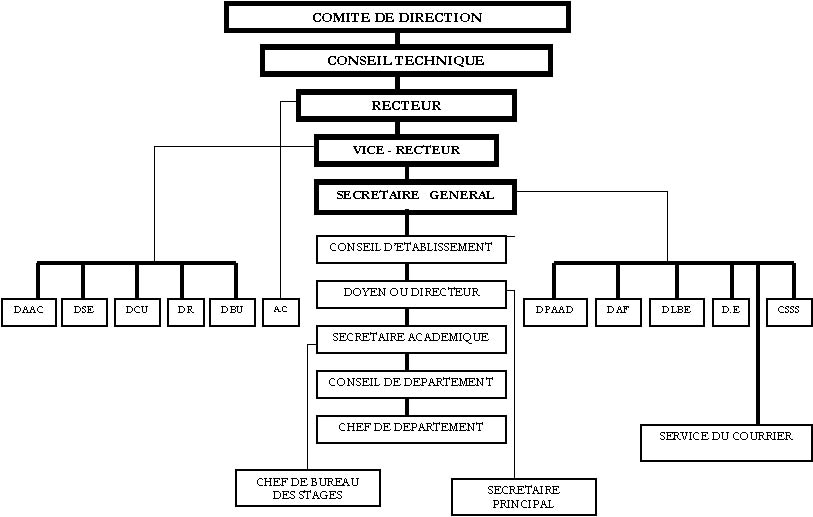 Université MARIEN NGOUABI
risques juridiques - GISGUF MONCTON 2016
IDENTIFIER par la connaissance
Dauphine
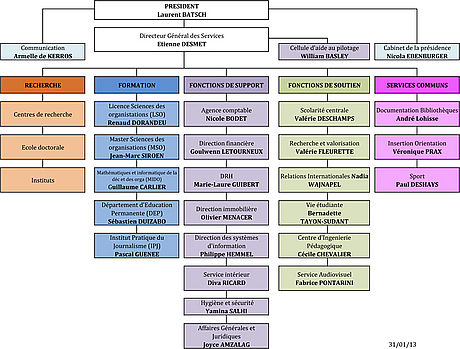 risques juridiques - GISGUF MONCTON 2016
IDENTIFIER par la connaissance
Université de Fribourg
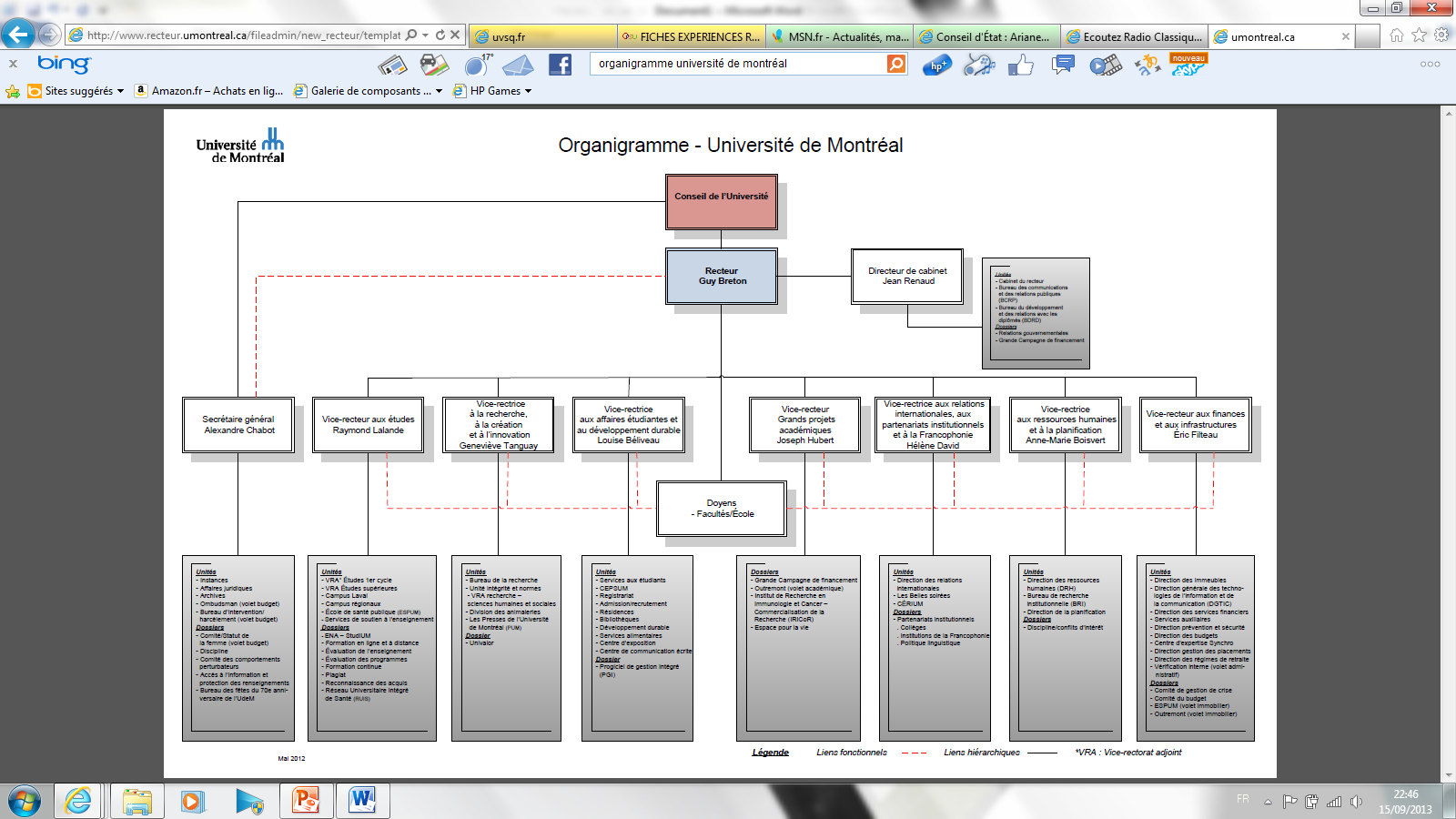 risques juridiques - GISGUF MONCTON 2016
[Speaker Notes: http://www.recteur.umontreal.ca/fileadmin/new_recteur/templates/pdf/Organigramme_rectorat.pdf]
IDENTIFIER par la connaissance
Principales structures composant une université :
Présidence – Direction générale des services
service centraux
Services communs
Composantes
risques juridiques - GISGUF MONCTON 2016
IDENTIFIER par la connaissance
Exemple université Paris Sud
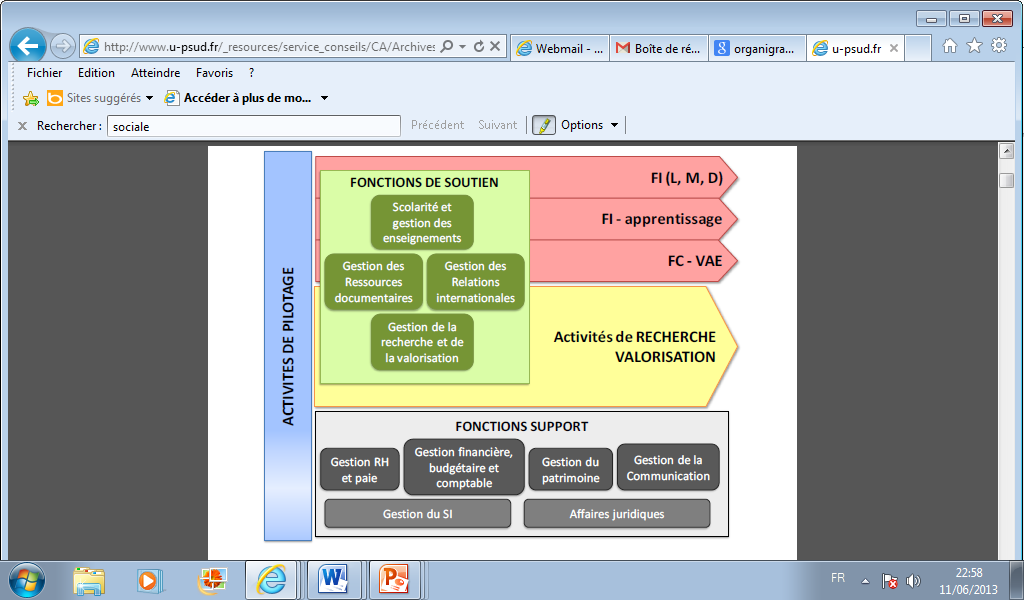 risques juridiques - GISGUF MONCTON 2016
[Speaker Notes: http://www.performance-publique.budget.gouv.fr/la-performance-de-laction-publique/le-controle-de-gestion/approfondir/centre-de-ressources/les-fonctions-supports.html]
IDENTIFIER par la connaissance
enjeux relatifs aux fonctions support sont triples et sont diversement priorisés selon les contextes :
– améliorer l’efficacité de l’organisation sur son coeur de métier en concentrant les capacités des services sur les segments essentiels de l’activité ;
– procurer des gains en termes de qualité de service à l’usager interne et externe en favorisant la professionnalisation des agents sur certaines fonctions ;
– faciliter les économies d’échelle en rationalisant les processus qui comportent une forte dimension de traitement de masse (par exemple la production de la paie).
Guide d’audit des établissements d’enseignement supérieur et de recherche en vue de l’optimisation des fonctions de support – AMUE - CPU
risques juridiques - GISGUF MONCTON 2016
IDENTIFIER par la connaissance
Exemples de risques juridiques  liés aux structures :

Mauvaise identification de missions de chaque structure 

Non respect de la règlementation : obligation de créer des services communs sur certains domaines
Guide d’audit des établissements d’enseignement supérieur et de recherche en vue de l’optimisation des fonctions de support – AMUE - CPU
risques juridiques - GISGUF MONCTON 2016
IDENTIFIER par la connaissance
Les risques juridiques :
Liés aux missions de l’université
risques juridiques - GISGUF MONCTON 2016
IDENTIFIER par la connaissance
Missions des universités : Article L123-3 code de l’éducation : 
Les missions du service public de l'enseignement supérieur sont :
1° La formation initiale et continue ;
2° La recherche scientifique et technologique, la diffusion et la valorisation de ses résultats ;
3° L'orientation et l'insertion professionnelle ;
4° La diffusion de la culture et l'information scientifique et technique ;
5° La participation à la construction de l'Espace européen de l'enseignement supérieur et de la recherche ;
6° La coopération internationale.
risques juridiques - GISGUF MONCTON 2016
Les risques liés aux missions
Exemples : 
formation  initiale : risque juridique d’annulation d’épreuve de contrôle terminal, jurys
 recherche : risque hygiène et sécurité
Valorisation : risque de non respect de la propriété intellectuelle
Orientation – insertion : risque accident du travail pendant les stages
risques juridiques - GISGUF MONCTON 2016
IDENTIFIER par la connaissance
Les risques juridiques :

Liés aux personnels
risques juridiques - GISGUF MONCTON 2016
IDENTIFIER par la connaissance
Les risques juridiques liés aux personnels :
Avant l’entrée en fonction
Pendant l’exercice des fonctions
Après l’arrêt des fonctions
risques juridiques - GISGUF MONCTON 2016
IDENTIFIER par la connaissance
Les risques juridiques :

Liés aux personnels 

Exemple RPS : risques psycho-sociaux
risques juridiques - GISGUF MONCTON 2016
IDENTIFIER par la connaissance
Les risques juridiques :

Liés aux usagers
risques juridiques - GISGUF MONCTON 2016
IDENTIFIER par la connaissance
Les risques juridiques liés aux usagers :
Pendant les cours
Pendant les stages
Pendant les examens
Pendant les sorties-visites-voyages
risques juridiques - GISGUF MONCTON 2016
IDENTIFIER par la connaissance
Les risques juridiques :

Liés aux usagers : 
exemple : hygiène et sécurité
risques juridiques - GISGUF MONCTON 2016
IDENTIFIER
2 - rechercher les évènements qui peuvent être à l’origine du risque juridique tel qu’il a été préalablement défini.

= bottom up
risques juridiques - GISGUF MONCTON 2016
IDENTIFIER
Exemple : risques juridiques de la perte de données
http://fr.security.westcon.com/documents?documentId=39606&filename=ues_juridiques_de_la_perte_de_donn_es_non_prot_g_es_WP_juin2009.pdf.
risques juridiques - GISGUF MONCTON 2016
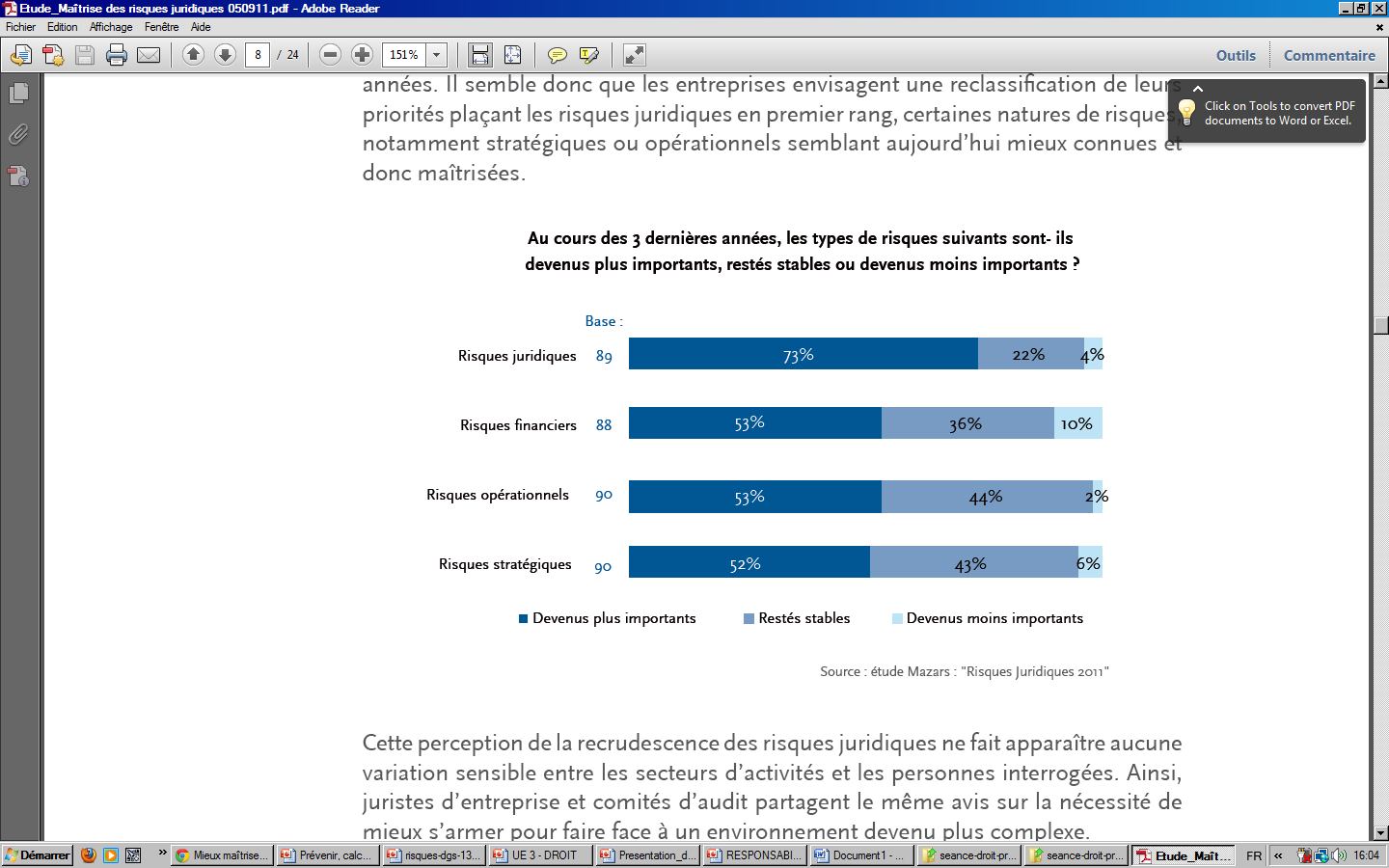 risques juridiques - GISGUF MONCTON 2016
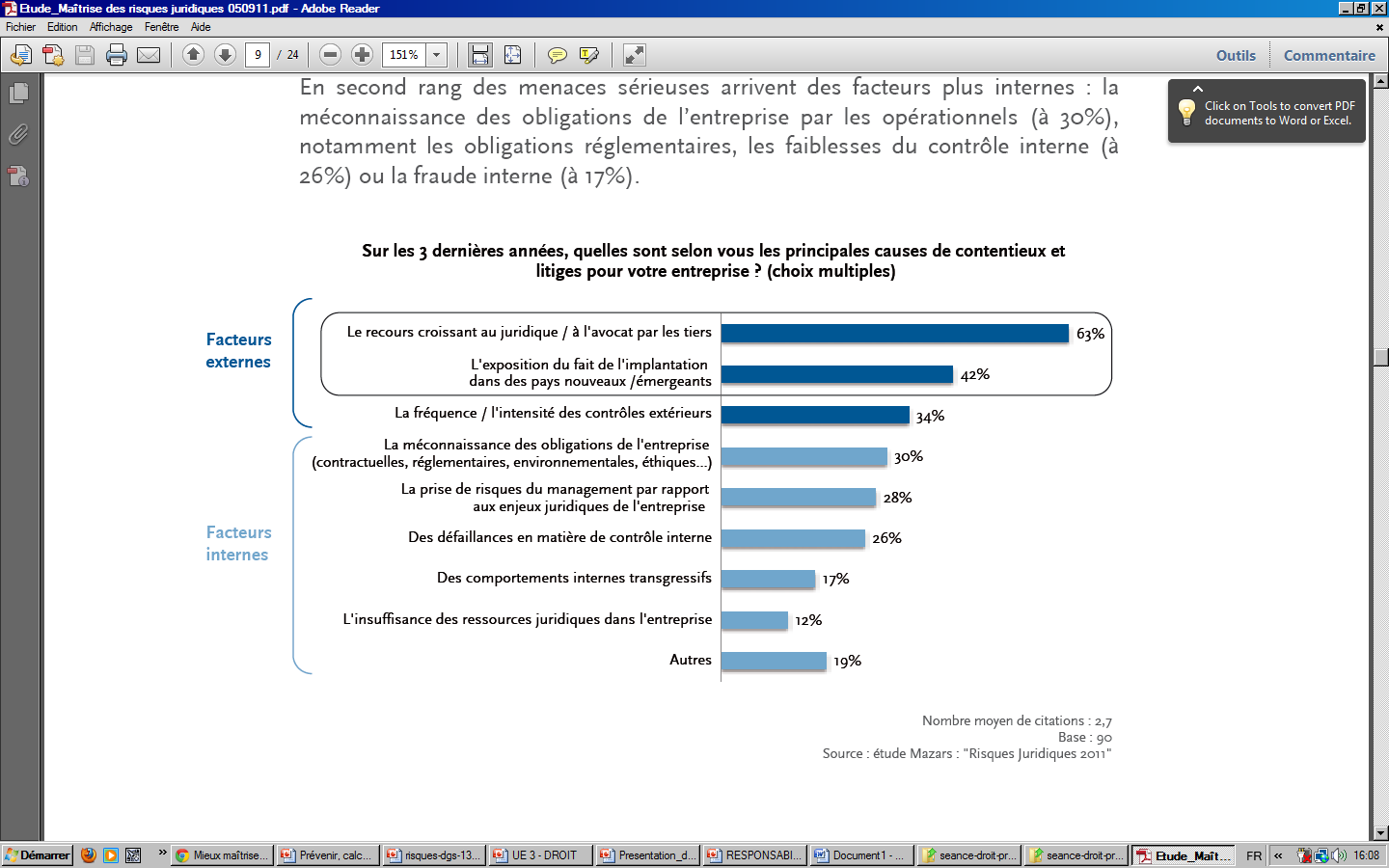 risques juridiques - GISGUF MONCTON 2016
Evaluer – cartographier  la gravité des risques
1 – RISQUES MAJEURS

2 – AUTRES RISQUES : réputation, éthique
risques juridiques - GISGUF MONCTON 2016
Evaluer – cartographier  la gravité des risques juridiques
1. Risques de fréquence et de gravité faibles : Ce sont des risques qui se réalisent rarement et dont l'impact est limité même s'ils se réalisent. L'organisation peut vivre avec ces risques, nous parlerons de risques mineurs. 
2. Risques de fréquence faible et de gravité élevée : ce sont des événements qui se produisent rarement mais dont les conséquences sont significatives lorsqu'ils se produisent. En raison de leur faible fréquence il est difficile de prévoir et d'anticiper leur survenance. La concrétisation du risque entraine des conséquences pouvant affecter sérieusement l'activité de l'organisation, le redémarrage nécessite l'injection de capitaux extérieurs. Cette deuxième catégorie et dénommée risques catastrophiques 
3. Risque de fréquence élevée et de gravité faible : ces événements se produisent assez régulièrement mais leurs conséquence sont relativement faibles, le risque est généralement prévisible, cette catégorie peut être dénommée risque opérationnel. 
4. Risques de fréquence et de gravité élevées : les évènements se produisent régulièrement et leurs conséquences sont à chaque fois significatives. Dans la majorité des cas le décideur abandonne le projet à moins que le projet soit primordial pour le développement de l'organisation. On parle alors de situation d'évitement.
risques juridiques - GISGUF MONCTON 2016
Evaluer – cartographier  la gravité des risques
risques juridiques - GISGUF MONCTON 2016
Evaluer – cartographier  la gravité des risques
Exemple :

http://www.kpmg.com/FR/fr/AuditCommitteeInstitute/Documents/Fiches_Outils_ACI_07.pdf
risques juridiques - GISGUF MONCTON 2016
Prévenir, calculer et maîtriser le risque : règles juridiques et bonnes pratiques
Notions juridiques de responsabilités en droit français (administrative, pénale, disciplinaire) : structures et personnes responsables 

Panorama des risques inhérents à l’enseignement supérieur 

Outils de prévention du risque : exemples et pratiques
risques juridiques - GISGUF MONCTON 2016
Outils de prévention du risque : exemples et pratiques
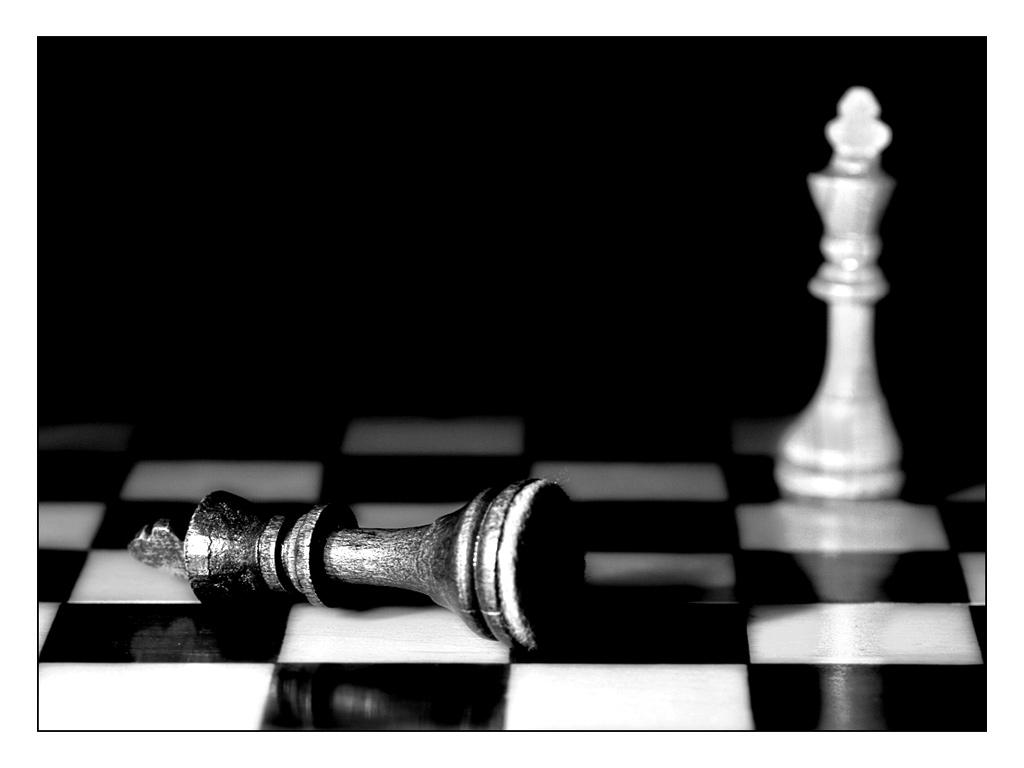 risques juridiques - GISGUF MONCTON 2016
Risques professionnels et obligations règlementaires :
http://www.enseignementsup-recherche.gouv.fr/cid28482/prevention-des-risques-professionnels-dans-les-etablissements.html
risques juridiques - GISGUF MONCTON 2016
http://cache.media.enseignementsup-recherche.gouv.fr/file/Ressources_humaines/88/8/3-reme-management_200888.pdf
Le bon sensne pas réinventer l’eau chaude
risques juridiques - GISGUF MONCTON 2016
http://cache.media.enseignementsup-recherche.gouv.fr/file/Ressources_humaines/88/8/3-reme-management_200888.pdf
Prévention par les « assistants de prévention »
Rôle : http://www.fonction-publique.gouv.fr/files/files/carrieres_et_parcours_professionnel/formation/ecole_de_la_grh/pdf/referentiel_assistant_conseiller_de_prevention.pdf
risques juridiques - GISGUF MONCTON 2016
Prévention par les directions juridiques
Notion de legal risk management
Rôle des directions juridiques
Positionnement
Veille et documentation juridique
risques juridiques - GISGUF MONCTON 2016
[Speaker Notes: http://www.village-justice.com/articles/Directions-juridiques-Comite-Direction,14563.html]
Prévention par les directions juridiques
Exemples : 
Foire aux questions : http://affaires-juridiques.upv.univ-montp3.fr/stages-2/f-a-q-stages/
Conventions type : http://daji.univ-amu.fr/public_content/mod%C3%A8les-de-conventions-et-contrats
risques juridiques - GISGUF MONCTON 2016
[Speaker Notes: http://www.village-justice.com/articles/Directions-juridiques-Comite-Direction,14563.html]
Prévention par les actes
Formations : prise de poste, « stage ouvrier » des cadres, visite des sites, des services, Mises à jour régulières
Accès aux informations
risques juridiques - GISGUF MONCTON 2016
Prévention par les actes
Procédures internes : validées en conseils (politiques)
Sécurisation des processus et des actes
risques juridiques - GISGUF MONCTON 2016
Prévention par les actes
Unifier les outils au national, francophone, international
Exemple : LMD, convention de stage erasmus
risques juridiques - GISGUF MONCTON 2016
Idées de développement de la prévention du risque juridique au sein du GISGUF
Créer un guide des bonnes pratiques administratives des universités francophones avec des documents type
Créer une formation prise de poste SG francophone
risques juridiques - GISGUF MONCTON 2016
« SAVOIR POUR PREVOIR AFIN DE POUVOIR »Auguste COMTE
risques juridiques - GISGUF MONCTON 2016
Liens utiles :
http://www.fonction-publique.gouv.fr/files/files/publications/coll_ressources_humaines/SST_livret3.pdf
http://www.dr18.cnrs.fr/index.php?id=200
http://www.kpmg.com/FR/fr/AuditCommitteeInstitute/Documents/Fiches_Outils_ACI_07.pdf
risques juridiques - GISGUF MONCTON 2016